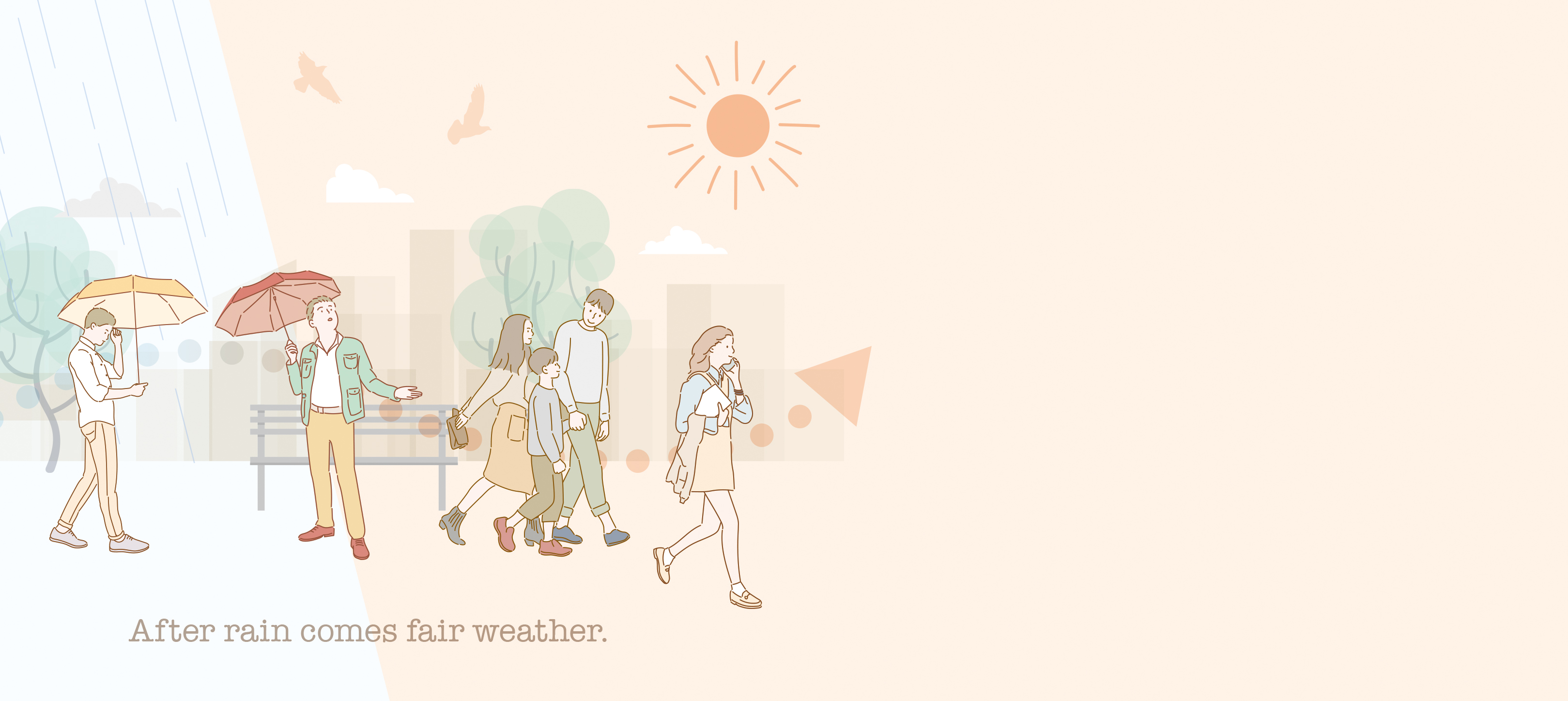 いつもお世話になっております。
○○様ならびに御社の皆様はお元気でいらっしゃいますか？
くれぐれもお身体には気をつけてお過ごしください。
一日も早い終息、皆様に笑顔で会えることを
心より願っております。